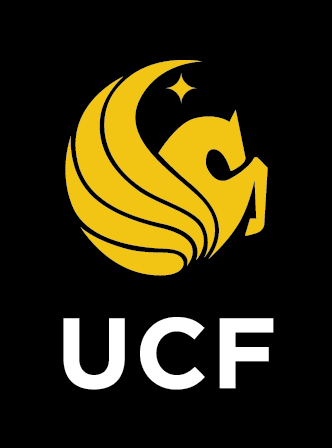 TITLE 
Author Name
Course Name
Find More Logos & Unit Identifiers Here *Delete Me Before Printing*
Civic Responsibility
Community Impact
Abstract
Text here for poster. This is in Arial font. 40 point. The headers are suggestions, not requirements. Feel free to change them as you see fit.  Also, it is suggested you include images.
Text here for poster. This is in Arial font. 40 point. The headers are suggestions, not requirements. Feel free to change them as you see fit.  Also, it is suggested you include images.
To make this poster assessable please check the Reading Order.  You may view a video here.
Course Connection
Reflection
Text here for poster. This is in Arial font. 40 point. The headers are suggestions, not requirements. Feel free to change them as you see fit.  Also, it is suggested you include images.
Text here for poster. This is in Arial font. 40 point. The headers are suggestions, not requirements. Feel free to change them as you see fit.  Also, it is suggested you include images.
Caption  NOTE: You must include ALT Text for any image or graphic you include. .  More information is here.
References
Text here for poster. This is in Arial font. 40 point. The headers are suggestions, not requirements. Feel free to change them as you see fit.  Also, it is suggested you include images.
Acknowledgements
This is a great place to thank your instructor and any community partners you may have worked with during your project.
Caption: NOTE: You must include ALT Text for any image or graphic you include.  More information is here.